Présentation du baccalauréat professionnel AGoRA
Assistance à la gestion des organisations et de leurs activités

Franck Brillet et Alain Henriet 
Inspecteurs généraux de l’éducation, du sport et de la recherche
PNF BAC PROFESSIONEL AGOrA – Décembre 2020
Le dispositif de formation sur l’accompagnement de la mise en œuvre du bac pro AGOrA
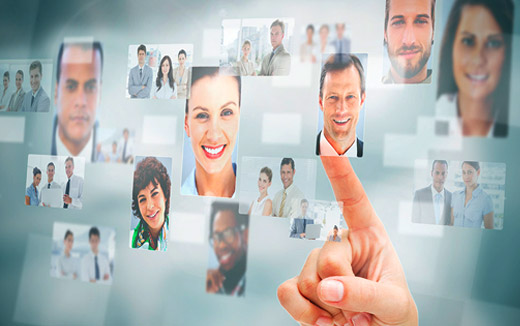 LA FORMATION

Webconf/PNF
Web-conférence n°1 : 26 mai 2020 : référentiel des activités, référentiel des compétences, ressources pédagogiques
Web-conférence n°2 : 5 juin 2020 : environnement numérique, environnement comptable, ressources pédagogiques
 Web-conférence n°3 : 9 décembre 2020 : évaluation/certification
 Web-conférence n°4 : 2021
SOMMAIRE DE LA WEBCONF 3
Le référentiel d’évaluation du bac pro AGOrA
1.1 Les unités constitutives du diplôme
1.2 La place particulière de l’évaluation du chef d’œuvre 
1.3 Les épreuves relevant des unités professionnelles
L’ évaluation des PFMP	
Le suivi des acquis d’apprentissage
La famille de métiers GATL en seconde
3
LE RÉFÉRENTIEL D’ÉVALUATION DU BAC PRO
1.1 Les unités constitutives du diplôme
U11. Économie-droit (arrêté du 3 avril 2019)
U12. Mathématiques (arrêté du 3 avril 2019 et du 3 février 2020)
Unités professionnelles (arrêté du 18 février 2020 portant création du bac AGOrA) :
U2. Étude de situations professionnelles liées à l’organisation et au suivi de l’activité de production
U31. Gestion des relations avec les clients, les usagers et les adhérents
U32. Administration du personnel
U33. PSE (arrêté du 3 avril 2019 et du 3 février 2020)
12 unités
 obligatoires
4
LE RÉFÉRENTIEL D’ÉVALUATION DU BAC PRO
Unités de langues vivantes : U41. LV1 et U42. LV2 (arrêté du 3 avril 2019)
U51. Français et U52. HG-EMC (arrêté du 3 avril 2019 et du 3 février 2020)
U6. Arts appliqués et cultures artistiques (arrêté du 3 avril 2019)
U7. EPS (arrêté du 3 avril 2019)

	Trois unités facultatives
LV (arrêté du 3 avril 2019), 
Mobilité (arrêté du 30 août 2019) 
EPS (arrêté du 3 avril 2019)
Nota : un candidat ne peut choisir qu’une ou deux UF
5
LE RÉFÉRENTIEL d’ÉVALUATION DU BAC PRO
1.2 La place particulière de l’évaluation du chef d’œuvre

L’arrêté du 20 octobre 2020 précise les modalités d’évaluation du chef d’œuvre au baccalauréat professionnel. Pour les candidats inscrits dans un établissement habilité à pratiquer le CCF : la note finale est composée à hauteur de 50% des notes figurant au livret scolaire et à 50% de la note attribuée lors de l’épreuve orale terminale de présentation du chef d’œuvre ; pour les autres, la note finale est la note obtenue à l’issue de l’épreuve orale terminale.
L’écart des points de cette note finale à 10 (positif ou négatif) est affecté d’un coefficient 2 et ajouté au total des points obtenus aux épreuves obligatoires (auxquels se sont ajoutés éventuellement les points apportés par une ou deux EF)
6
LE RÉFÉRENTIEL D’ÉVALUATION DU BAC PRO
1.3 Les épreuves relevant des unités professionnelles (pour les candidats relevant d’établissements habilités à pratiquer le CCF)
Dans les trois épreuves concernées, l’évaluation se fait sur des compétences listées dans le bloc de référence au travers de situations professionnelles en lien avec les activités caractéristiques du bloc et en s’appuyant les indicateurs d’évaluation indiqués dans le référentiel.
- E2 : épreuve écrite (étude de cas) de 3h30 en lien avec le bloc 2 (coefficient 4) 
- E 31 : CCF en lien avec le bloc 1 (coefficient 4)
- E 32 : CCF en lien avec le bloc 3 (coefficient 3)
7
LE RÉFÉRENTIEL D’ÉVALUATION DU BAC PRO
Les deux épreuves E31 et E32 s’appuient sur le dossier professionnel du candidat à savoir l’état récapitulatif des travaux professionnels réalisés par le candidat pendant le cycle de formation et les comptes rendus d’évaluation des PFMP complétés par les tuteurs ou maîtres d’apprentissage.  
Ces deux composantes sont abordées dans les interventions suivantes.
8